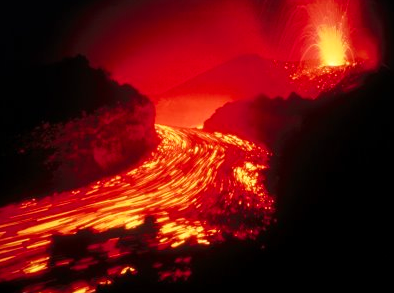 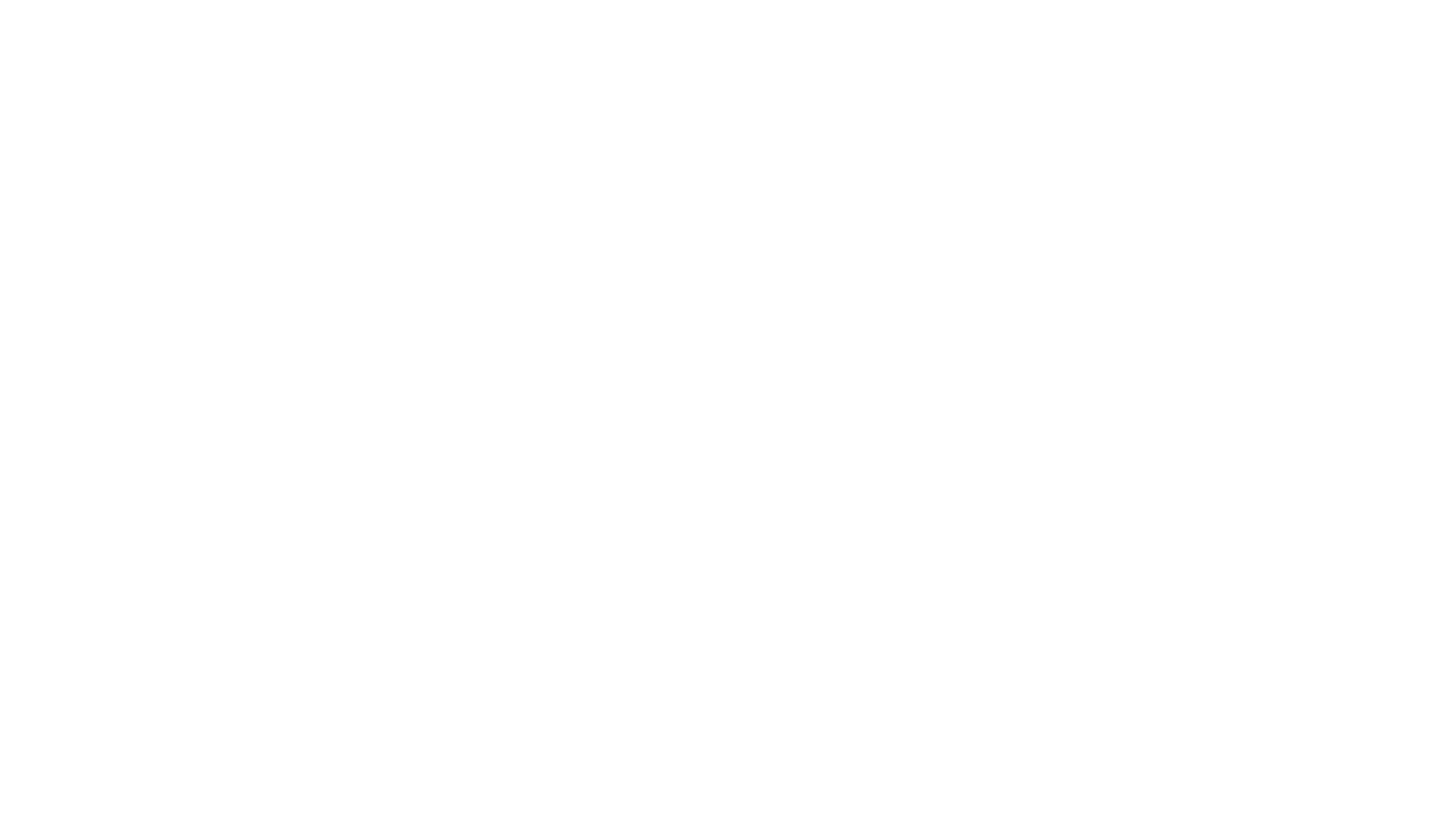 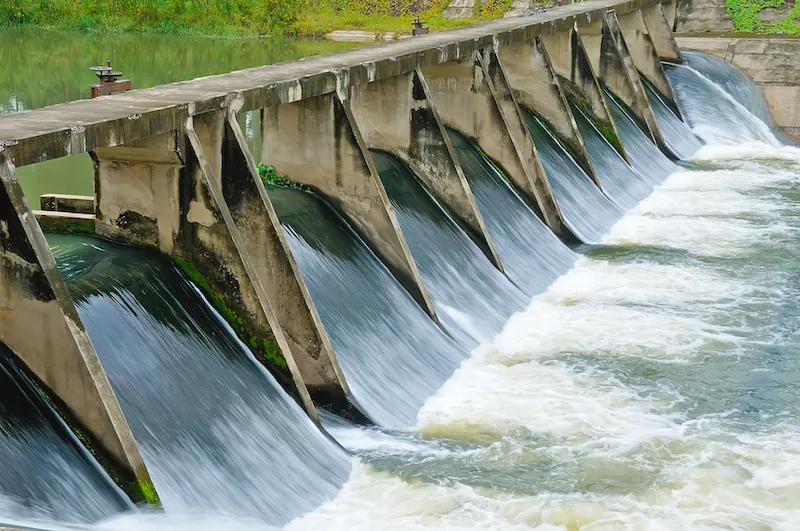 Max Flow–Min CUT
Mik ZlatinCS 140 – Fall 2024
[Speaker Notes: Hello everyone, I’m currently a post-doc at the Weizmann Institute, and I’m excited to teach this class on network flows, this is actually a topic which is very close to my own research, and is a very useful and important concept unifying many aspects computer science. So let’s get started :]
Introduction
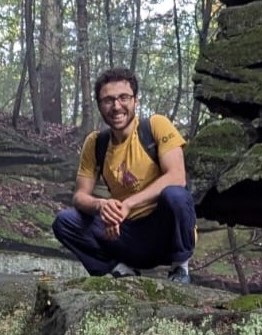 [Speaker Notes: My degree is actually in operations research,, and we absolutely love flows so I’m excited to talk about it with you all today. So let’s get started!]
Learning Goals
What is the max-flow problem?
Why is it useful?
What algorithm can we use to solve it?
What’s the connection to cuts?
S
A
B
T
Student networking
You decide to create your own campus network:
You and three friends string together some network cables
Because of capacity (due to cable type, distance, computer, etc) you can only send a certain amount of data to each person
What is the maximum throughput you can you send from S to T?
20
10
30
20
10
[Speaker Notes: Imagine you wanted to create your own communication network
You and three friends get together and lay down communication cables of various types and capacities.
The overall picture looks something like this. Notice that each cable only transmits information in a one-way direction, and there is a maximum bandwidth it can support.
So given this network structure, how what’s the max rate of information you can send to T? You can’t send info directly, but utilizing the network you can send to your friends who then send to T.]
S
A
B
T
Student networking
You decide to create your own campus network:
You and three friends string together some network cables
Because of capacity (due to cable type, distance, computer, etc) you can only send a certain amount of data to each person
What is the maximum throughput you can you send from S to T?
20/20
10/10
30 units
10/30
20/20
10/10
[Speaker Notes: So given this network, you can send information to T at a rate of 30 units per second.]
S
A
B
T
C
D
Another flow problem
4
10
10
8
6
2
10
10
9
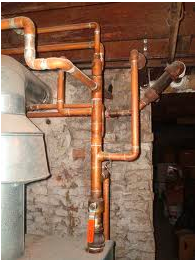 How much water flow can we continually send from s to t?
S
A
B
T
C
D
Another flow problem
4/4
4/10
10/10
6/8
6
2
10/10
4/10
4/9
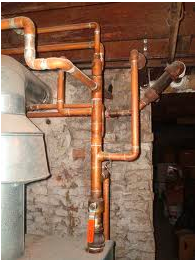 14 units
[Speaker Notes: Well I can send a total of 14 units of water out of S, and this will make its way through the network while respecting the capacities, and 14 units will eventually reach T.]
S
A
B
T
Flow graph/networks
10
20
30
10
20
[Speaker Notes: There will generally be two numbers associated to each edge: the capacity, which is the maximum amount of flow which can be sent on the edge, and how much flow is currently on it.]
S
A
B
T
Flow
What are the constraints on flow in a network?
20
10
30
10
20
S
A
B
T
Flow constraints
What is a valid flow?
10
20
30
10
20
[Speaker Notes: Flow is not allowed to accumulate at any internal vertex
There will generally be two numbers associated to each edge: the capacity, which is the maximum amount of flow which can be sent on the edge, and how much flow is currently on it. I’ll always put the flow value in blue.]
A
B
T
S
Flow constraints
20/20
10/10
10/30
20/20
10/10
[Speaker Notes: Flow is not allowed to accumulate at any internal vertex
There will generally be two numbers associated to each edge: the capacity, which is the maximum amount of flow which can be sent on the edge, and how much flow is currently on it. I’ll always put the flow value in blue.]
A
B
T
S
Max flow problem
20/20
10/10
flow value = 30
10/30
20/20
10/10
[Speaker Notes: Questions here?]
Applications?
network flow
water, electricity, sewage, cellular…
traffic/transportation capacity

bipartite matching

sports elimination

…
[Speaker Notes: There are many situations where I would seek a max flow in a network, but one of the importance is that its actually connected to minimum cuts]
Max flow origins
Rail networks of the Soviet Union in the 1950’s
The US wanted to assess how quickly the Soviet Union could get supplies through its rail network to satellite states in Eastern Europe.

Also wanted to know which rails it could destroy most easily to cut off the satellite states from the rest of the Soviet Union.

These two problems are closely related: solving the max flow problem also solves the min cut problem of figuring out the cheapest way to cut off the Soviet Union from its satellites.
Source:  lbackstrom, The Importance of Algorithms, at www.topcoder.com
[Speaker Notes: Questions?]
S
A
B
T
C
D
Check in
Pair up with a partner and think about:

Is this a feasible flow? 

Is there a way to increase the flow?
2/2
1/3
2/2
0/1
0/3
1/3
1/2
2/2
1/3
[Speaker Notes: Take a look at this network. Pair up with a partner and decide 1. If the flow is a feasible flow (check the 3 properties), and 2. If you think it is a maximum flow.
Three properties:

Who can tell me what is the value of the flow in this network? It’s 3. Can anyone take a look at this network, and increase the flow? I mean it’s easy to decrease flow, set everything to zero, but can I have a flow greater than 3?

The reason this is tricky, is theres no way to increase the overall flow from s to t, without decreasing some flow along an edge.]
Learning Goals
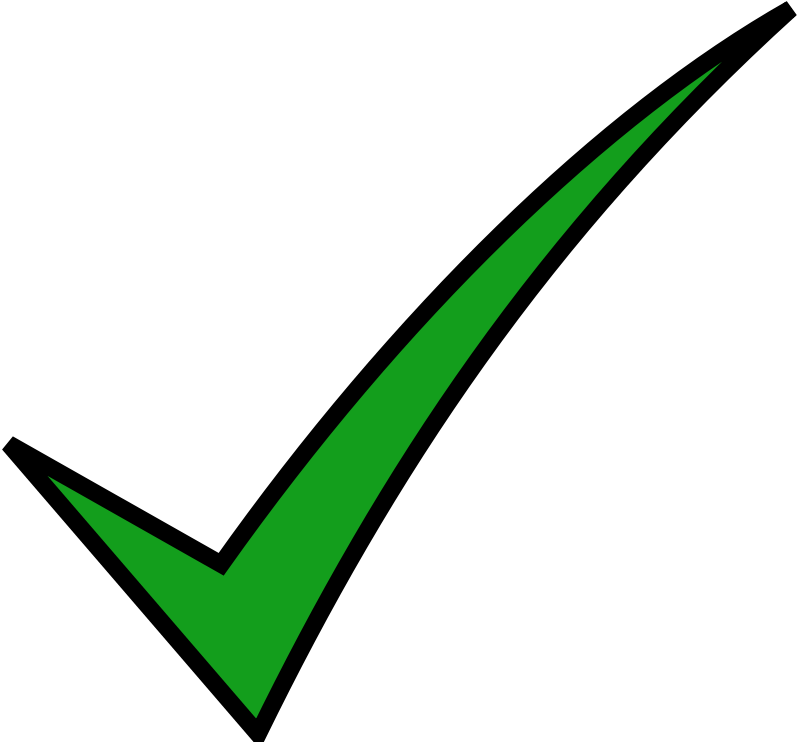 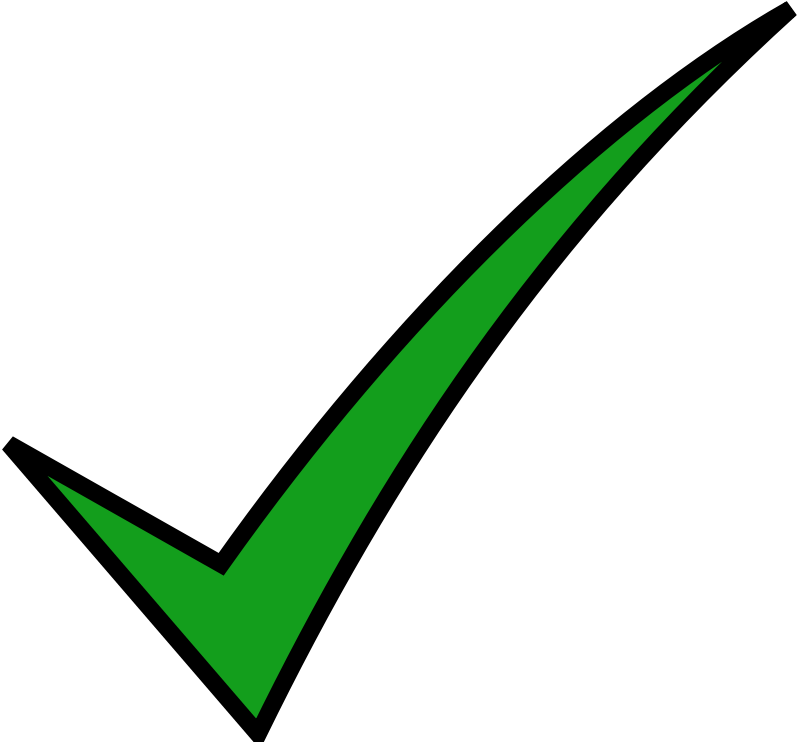 [Speaker Notes: So hopefully now I’ve convinced you that its actually a useful problem.]
S
A
B
T
Algorithm ideas?
graph algorithm?
BFS, DFS, shortest paths…
MST

divide and conquer?

greedy?

dynamic programming?
20
10
30
10
20
S
A
B
T
Algorithmic idea
Keep sending flow along “augmenting paths”
20
10
30
10
20
S
A
B
T
Algorithmic idea
send flow on an augmenting path
20
10
30
10
20
S
A
B
T
Algorithmic idea
send flow on an augmenting path
20/20
10
20/30
10
20/20
S
A
B
T
Algorithmic idea
20/20
10
20/30
10
20/20
Now what?
S
A
B
T
Algorithmic idea
20/20
10/10
10/30
10/10
20/20
Total flow?
S
A
B
T
Algorithmic idea
An augmenting path may need to undo some flow
20/20
10/10
10/30
10/10
20/20
30
S
A
B
T
C
D
Algorithmic idea
4
10
10
8
6
2
10
10
9
S
A
B
T
C
D
Algorithmic idea
Find some augmenting path
4
10
8/10
8/8
6
2
8/10
10
9
S
A
B
T
C
D
Algorithmic idea
Find some augmenting path
2/4
2/10
10/10
8/8
6
2
8/10
10
9
S
A
B
T
C
D
Algorithmic idea
Find some augmenting path
2/4
2/10
10/10
8/8
6
2
10/10
2/10
2/9
S
A
B
T
C
D
Algorithmic idea
Find some augmenting path
4/4
4/10
10/10
6/8
6
2
10/10
4/10
4/9
S
A
B
T
C
D
Algorithmic idea
4/4
4/10
10/10
6/8
6
2
10/10
4/10
4/9
Are we done?
The residual graph
0/6
A
A
becomes
B
B
4/10
0/4
G
Gf
[Speaker Notes: Let me show you how this works on an example.]
The residual graph
0/6
A
B
0/4
[Speaker Notes: Let me show you how this works on an example.]
S
A
B
T
S
A
B
T
Algorithm idea
20
10
G
30
10
20
20
10
30
Gf
10
20
S
A
B
T
S
A
B
T
Algorithm idea
20/20
10
G
20/30
10
20/20
20
10
20
10
Gf
10
20
S
A
B
T
S
A
B
T
Algorithm idea
20/20
10/10
10/30
G
10/10
20/20
20
10
10
20
Gf
10
20
S
A
B
T
S
A
B
T
Algorithm idea
20/20
10/10
10/30
G
10/10
20/20
20
10
10
None exist… done!
20
Gf
10
20
S
A
B
T
C
D
S
A
B
T
C
D
Algorithm idea
4
G
10
10
8
6
2
10
10
9
4
Gf
10
10
8
6
2
10
10
9
S
A
B
T
C
D
S
A
B
T
C
D
Algorithm idea
4
G
10
8/10
8/8
6
2
8/10
10
9
Find a path froms to t in Gf
4
Gf
10
2
8
6
2
8
8
2
10
9
[Speaker Notes: HANDOUT]
S
A
B
T
C
D
S
A
B
T
C
D
Algorithm idea
2/4
G
2/10
10/10
8/8
6
2
8/10
10
9
Find a path froms to t in Gf
2
Gf
8
2
8
2
6
2
10
8
2
10
9
S
A
B
T
C
D
S
A
B
T
C
D
Algorithm idea
2/4
G
2/10
10/10
8/8
6
2
10/10
2/10
2/9
Find a path froms to t in Gf
2
Gf
8
2
8
2
6
2
10
10
2
2
8
7
S
A
B
T
C
D
S
A
B
T
C
D
Algorithm idea
4/4
G
4/10
10/10
6/8
6
2
10/10
4/10
4/9
Find a path froms to t in Gf
Gf
6
4
6
4
6
2
2
10
10
4
4
6
5
S
A
B
T
C
D
S
A
B
T
C
D
Algorithm idea
4/4
G
4/10
10/10
6/8
6
2
10/10
4/10
4/9
DONE!
Gf
6
4
6
4
6
2
2
10
10
4
4
6
5
Ford-Fulkerson
Questions?
[Speaker Notes: Say the word initiailize. Questions?]
Ford-Fulkerson: runtime?
Ford-Fulkerson: runtime?
traverse the graph
at most add 2 edges per original edge
θ(V + E)
Can we simplify this expression?
Ford-Fulkerson: runtime?
traverse the graph
at most add 2 edges per original edge
θ(V + E) = θ(E)
Ford-Fulkerson: runtime?
BFS or DFS
O(V + E) = O(E)
Ford-Fulkerson: runtime?
max-flow!
increases every iteration
integer capacities, so integer increases
Can we bound the number of times the loop will execute?
Ford-Fulkerson: runtime?
max-flow!
increases every iteration
integer capacities, so integer increases
Overall runtime?
O(max-flow * E)
Learning Goals
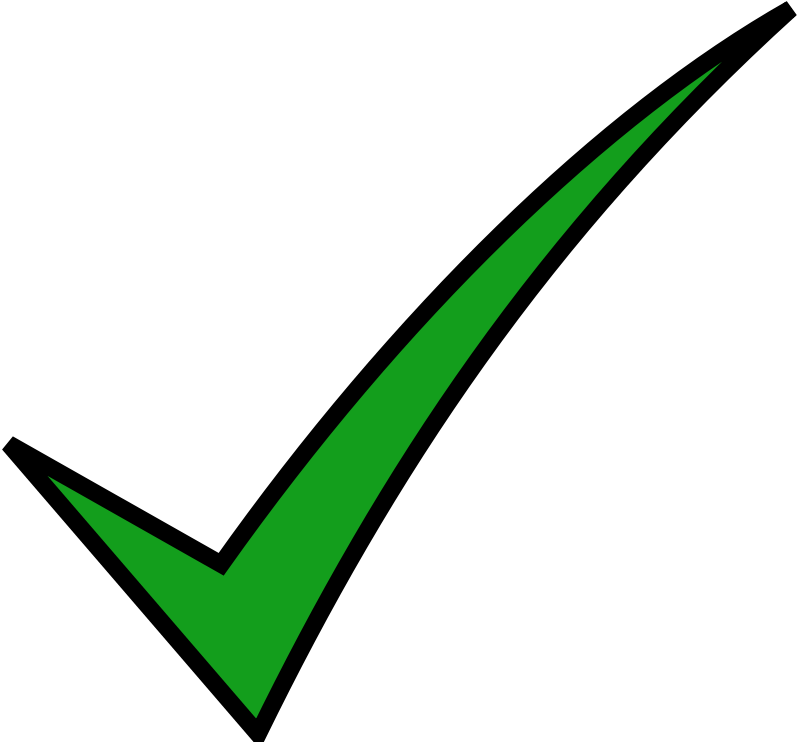 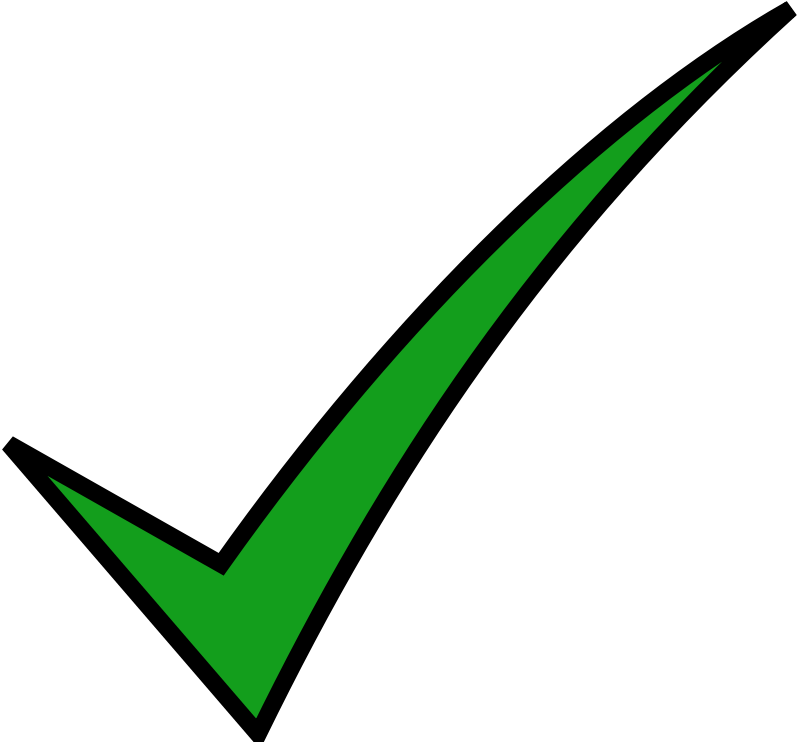 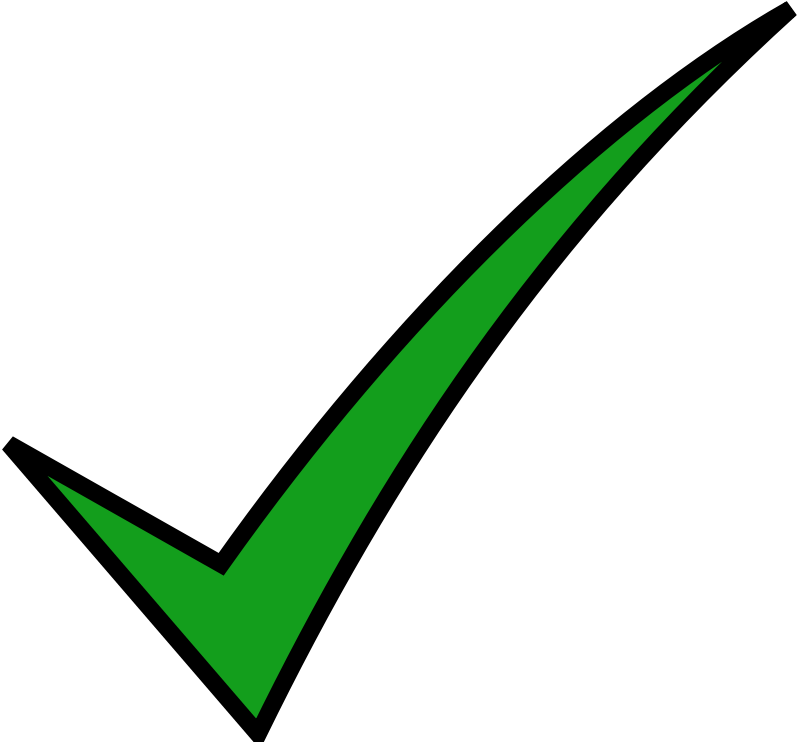 Ford-Fulkerson algorithm
Runs in O(max-flow*E) time
S
A
B
T
C
D
Algorithm idea
Remember this graph?
4/4
4/10
10/10
6/8
6
2
10/10
4/10
4/9
We know there is no augmenting path.
How do we know the flow is maximum?
Enter cuts
A
B
D
C
F
E
Cuts
1
3
4
4
2
5
4
4
6
S
A
B
T
C
D
Flow across cuts
4/4
4/10
10/10
6/8
6
2
10/10
4/10
4/9
S
A
B
T
C
D
Flow across cuts
4/4
4/10
10/10
6/8
6
2
10/10
4/10
4/9
[Speaker Notes: Can someone tell me another s,t cut?]
S
A
B
T
C
D
Flow across cuts
4/4
4/10
10/10
6/8
6
2
10/10
4/10
4/9
[Speaker Notes: Can someone tell me another s,t cut?]
S
A
B
T
C
D
Flow across cuts
Some edges go “across” the cut, some stay within one side.
Two parameters of interest: the net flow and the capacity.
4/4
4/10
10/10
6/8
6
2
10/10
4/10
4/9
S
A
B
T
C
D
Flow across cuts
4/4
4/10
10/10
6/8
6
2
10/10
4/10
4/9
S
A
B
T
C
D
Flow across cuts
What is the net flow across this cut?
4/4
4/10
10/10
6/8
6
2
10/10
4/10
4/9
S
A
B
T
C
D
Flow across cuts
10+10-6 = 14
4/4
4/10
10/10
6/8
6
2
10/10
4/10
4/9
S
A
B
T
C
D
Flow across cuts
4+10 = 14
4/4
4/10
10/10
6/8
6
2
10/10
4/10
4/9
S
A
B
T
C
D
Flow across cuts
4+6+4 = 14
4/4
4/10
10/10
6/8
6
2
10/10
4/10
4/9
S
A
B
T
C
D
Flow across cuts
10+10-6 = 14
4/4
4/10
10/10
6/8
6
2
10/10
4/10
4/9
S
A
B
T
C
D
Flow across cuts
What do we know about the net flow across any such cut?
4/4
4/10
10/10
6/8
6
2
10/10
4/10
4/9
S
A
B
T
C
D
Flow across cuts
Why might this be?
4/4
4/10
10/10
6/8
6
2
10/10
4/10
4/9
S
A
B
T
C
D
Flow across cuts
Why? Can you prove it?
4/4
4/10
10/10
6/8
6
2
10/10
4/10
4/9
Flow across cuts
We know:
Induction?
S
Flow across cuts
We know:
8/10
6/10
Flow across cuts
We know:
How does the net flow across the cut change?
x
x
Flow across cuts
[Speaker Notes: What am I using about x when I say that it has net flow 0?]
x
Flow across cuts
Is the flow across the different partitions the same?
[Speaker Notes: What am I using about x when I say that it has net flow 0?]
x
Flow across cuts
cut = left-inflow(x) – left-outflow(x)
cut = right-outflow(x) – right-inflow(x)
in-flow = out-flow
left-inflow(x) + right-inflow(x) = left-outflow(x) + right-outflow(x)
left-inflow(x) - left-outflow(x) = right-outflow(x) – right-inflow(x)
[Speaker Notes: How do we know this?]
Flow across cuts
[Speaker Notes: Questions?]
S
A
B
T
C
D
Capacity of a cut
The “capacity of a cut” is the maximum net flow that could be sent across it.
How do we calculate the capacity?
4
10
10
8
6
2
10
10
9
S
A
B
T
C
D
Capacity of a cut
The “capacity of a cut” is the maximum net flow that could be sent across it.
4
10
10
8
6
2
10
10
9
10 + 9 = 19
S
A
B
T
C
D
Capacity of a cut
The “capacity of a cut” is the maximum net flow that could be sent across it.
4
10
10
8
6
2
10
10
9
S
A
B
T
C
D
Bounding the flow
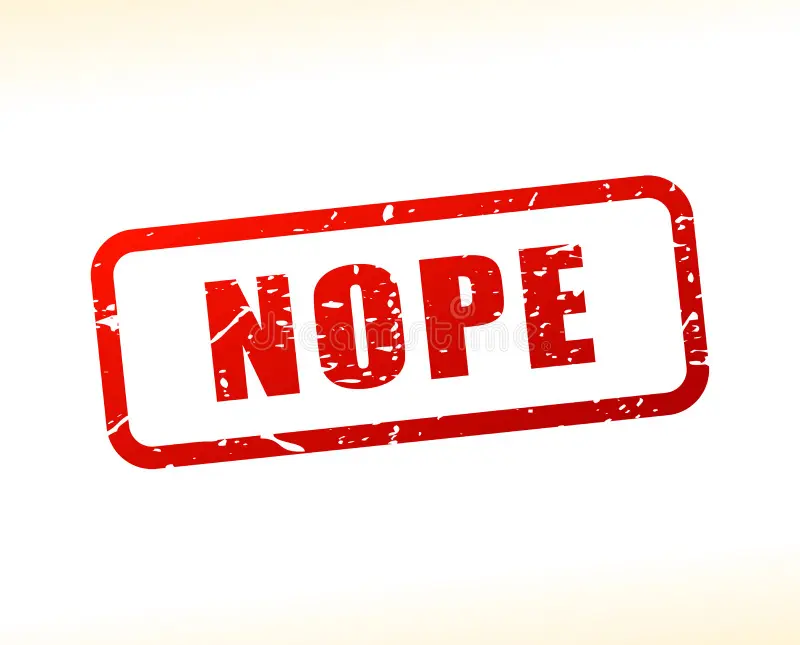 What if someone told you:
	“The max flow in this network is 21”

	“The max flow in this network is 20”
4
10
10
8
6
2
10
10
9
S
A
B
T
C
D
Bounding the flow
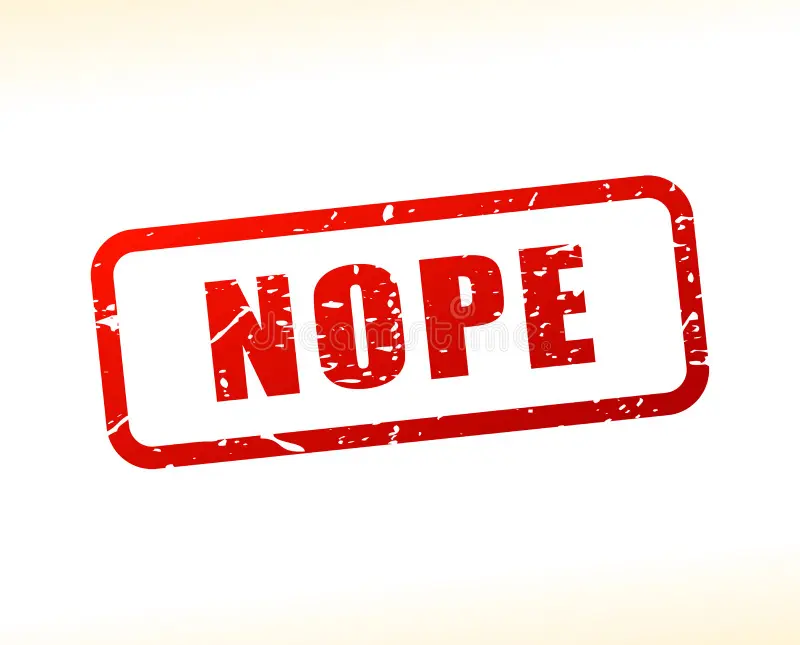 What if someone told you:
	“The max flow in this network is 21”

	“The max flow in this network is 20”
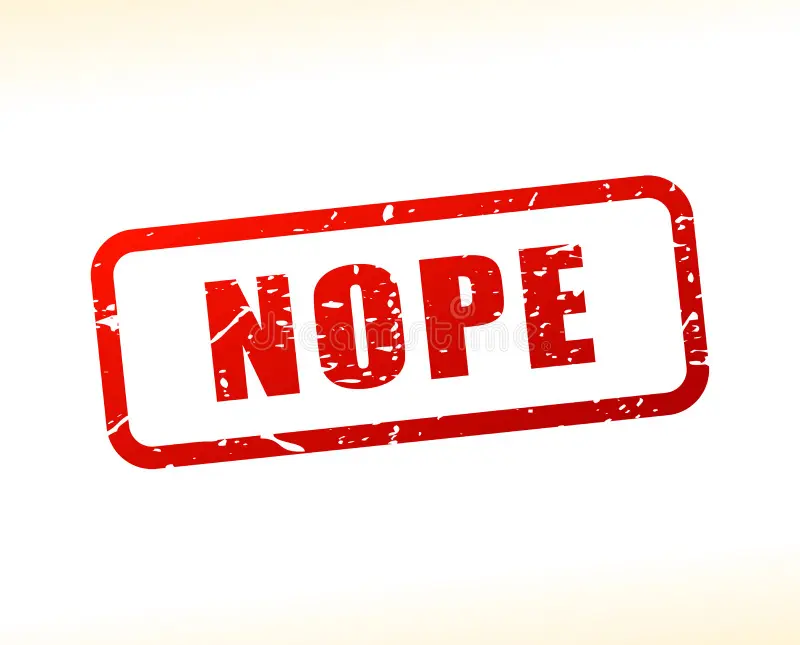 4
10
10
8
6
2
10
10
9
10 + 9 = 19
S
A
B
T
C
D
Maximum flow
4/4
4/10
10/10
6/8
6
2
10/10
4/10
4/9
Is this the best we can do?
S
A
B
T
C
D
Maximum flow
4/4
4/10
10/10
6/8
6
2
10/10
4/10
4/9
We can do no better than the minimum capacity cut!
S
A
B
T
C
D
Maximum flow
What is the minimum capacity cut for this graph?
Capacity = 10 + 4
4/4
4/10
10/10
6/8
6
2
10/10
4/10
4/9
Is this the best we can do?
S
A
B
T
C
D
Maximum flow
What is the minimum capacity cut for this graph?
Capacity = 10 + 4
4/4
4/10
10/10
6/8
6
2
10/10
4/10
4/9
flow = minimum capacity, so we can do no better
[Speaker Notes: As soon as I find any cut which has a net flow equal to its capacity, I know it is maximum.]
S
A
B
T
C
D
Check in
The current flow in this network is 4.

Can you find a cut with net flow equal to 4?

Can you find a cut with capacity equal to 4?
2/2
2/3
2/3
0/1
0/3
0/3
2/2
2/2
2/3
[Speaker Notes: Take a look at this network. Pair up with a partner and decide 1. If the flow is a feasible flow (check the 3 properties), and 2. If you think it is a maximum flow.
Three properties:

Who can tell me what is the value of the flow in this network? It’s 3. Can anyone take a look at this network, and increase the flow? I mean it’s easy to decrease flow, set everything to zero, but can I have a flow greater than 3?

It’s like saying, hey there may not be any pipes going from A to B, but you can undo flow which is being pushed from B to A, and that’s just as good.]
Ford-Fulkerson: is it correct?
[Speaker Notes: Draw on board the following. A set of three nodes S, a, b, c. Let’s say s can reach these three nodes and no more. So in the residual graph, all the edges go into S, otherwise I could reach more vertices, right?
But then what does this cut look like in the original graph? {S,a,b,c}. All the edges coming out of S are full, otherwise I would have a forward edge out of S in the residual graph. All the edges coming back into S must be empty since otherwise, there would be a backward edge.]
Learning Goals
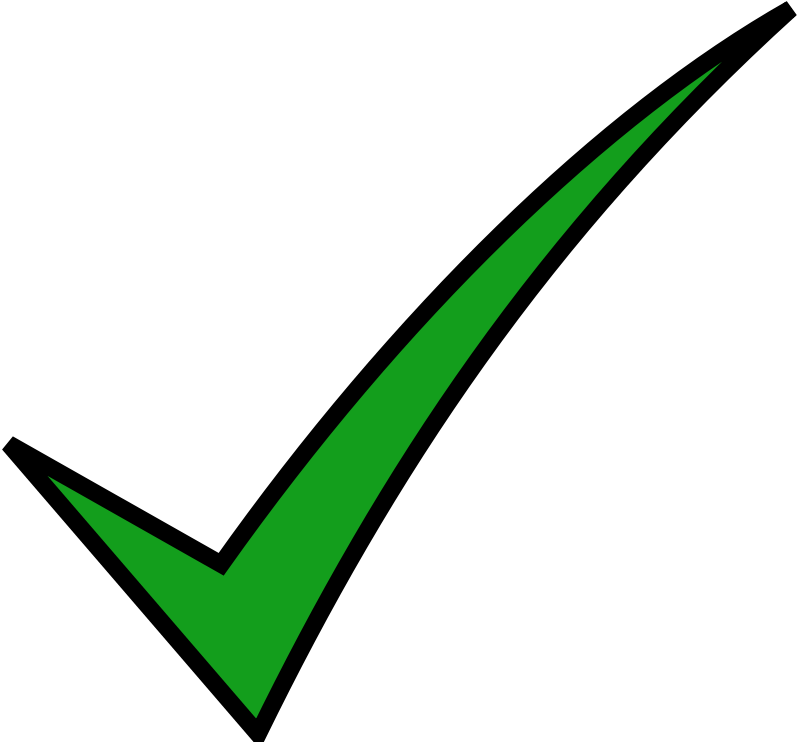 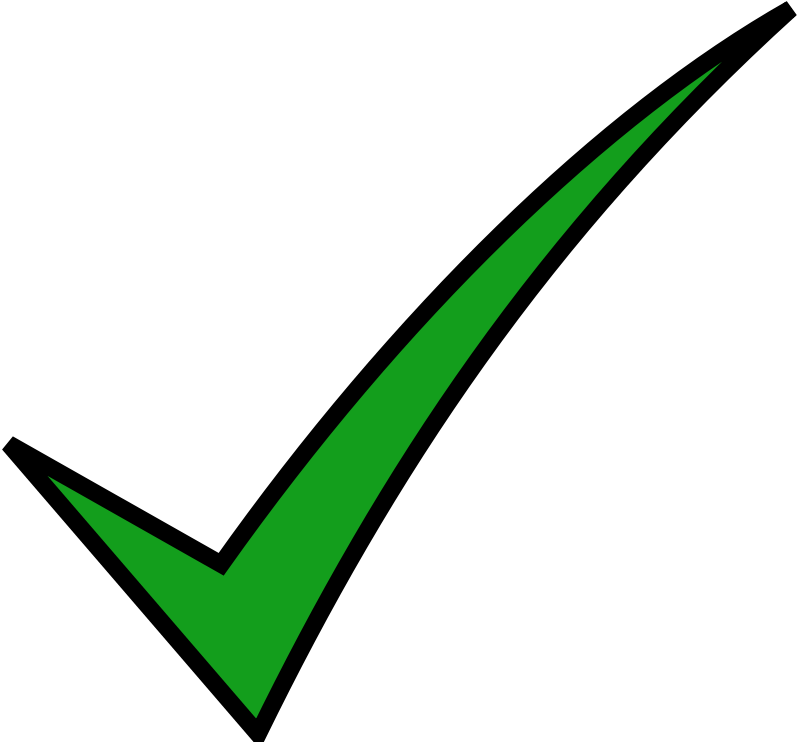 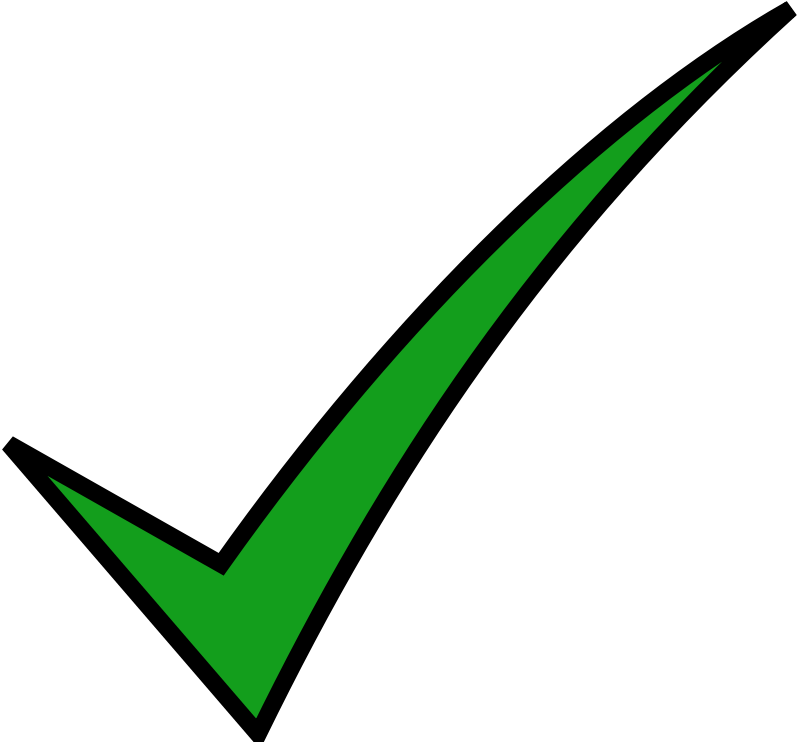 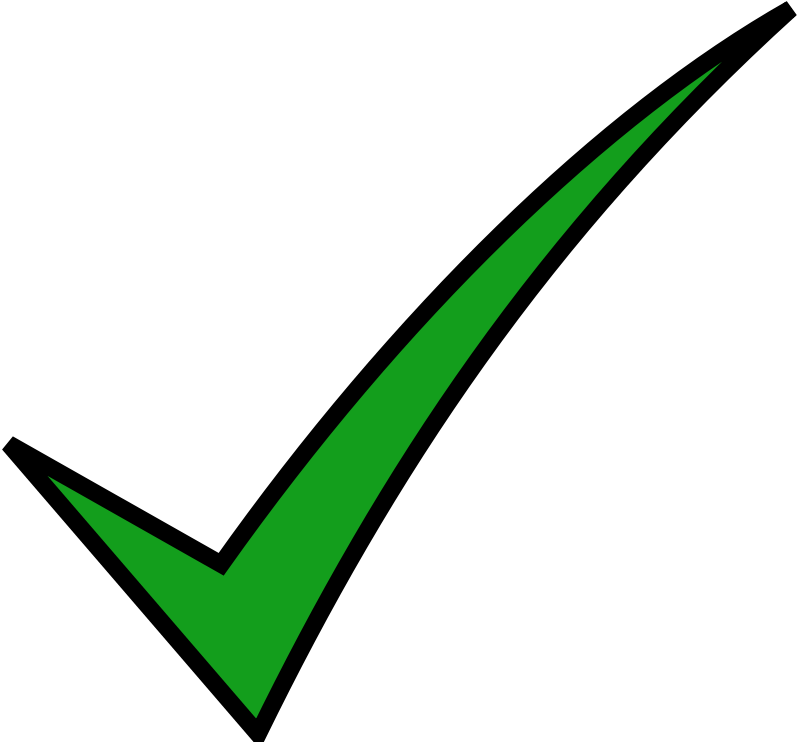 Ford-Fulkerson algorithm
Runs in O(max-flow*E) time.
In any flow network, the maximum st-flow is equal to the minimum capacity st-cut.
S
A
B
T
Runtime considerations
Ford –Fulkerson runs in time O(max-flow * E)
Can you construct a graph that could get this running time?
Hint:
100
100
100
100
S
A
B
T
O(max-flow * E)
Can you construct a graph that could get this running time?
Hint:
100
100
100
100
S
A
B
T
O(max-flow * E)
Can you construct a graph that could get this running time?
100
100
1
100
100
S
A
B
T
O(max-flow * E)
Can you construct a graph that could get this running time?
1/100
100
1/1
100
1/100
S
A
B
T
O(max-flow * E)
Can you construct a graph that could get this running time?
1/100
1/100
0/1
1/100
1/100
S
A
B
T
O(max-flow * E)
Can you construct a graph that could get this running time?
2/100
1/100
1/1
1/100
2/100
S
A
B
T
O(max-flow * E)
Can you construct a graph that could get this running time?
2/100
2/100
0/1
2/100
2/100
S
A
B
T
O(max-flow * E)
Can you construct a graph that could get this running time?
3/100
2/100
1/1
2/100
3/100
S
A
B
T
O(max-flow * E)
Can you construct a graph that could get this running time?
3/100
3/100
0/1
3/100
3/100
What is the problem here?  Could we do better?
Faster variants
Edmonds-Karp
Select the shortest path (in number of edges) from s to t in Gf
How can we do this?
use BFS for search
Running time: O(V E2)
avoids issues like the one we just saw
see the book for the proof
or http://www.cs.cornell.edu/courses/CS4820/2011sp/handouts/edmondskarp.pdf
preflow-push (aka push-relabel) algorithms
O(V3)
Other variations…
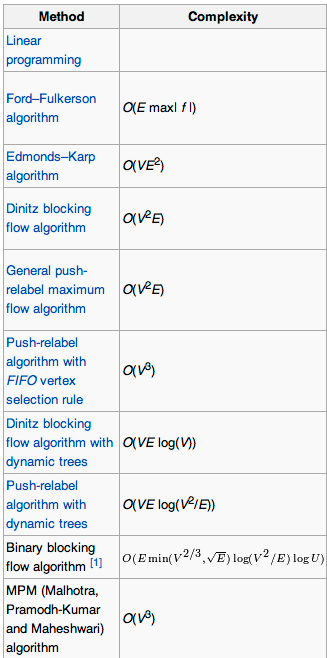 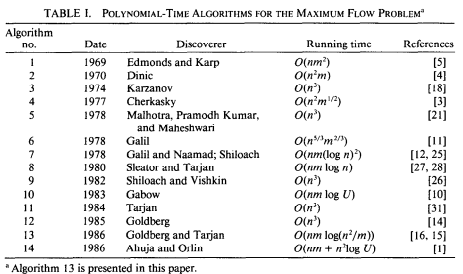 http://akira.ruc.dk/~keld/teaching/algoritmedesign_f03/Artikler/08/Goldberg88.pdf
http://en.wikipedia.org/wiki/Maximum_flow
Network flow properties
If one of these is true then all are true (i.e. each implies the the others):

f is a maximum flow

Gf (residual graph) has no paths from s to t

|f| = minimum capacity cut
Learning Goals
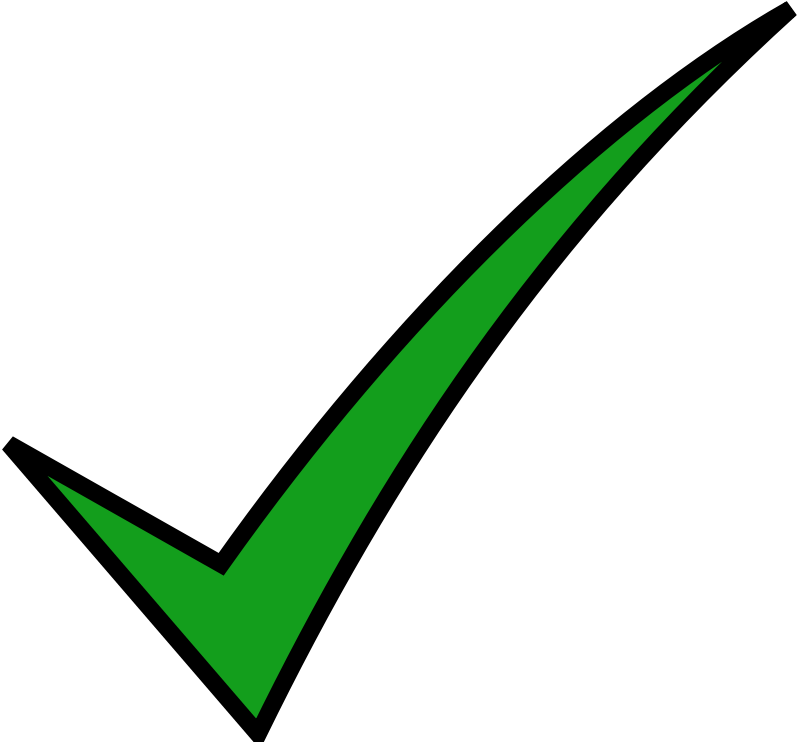 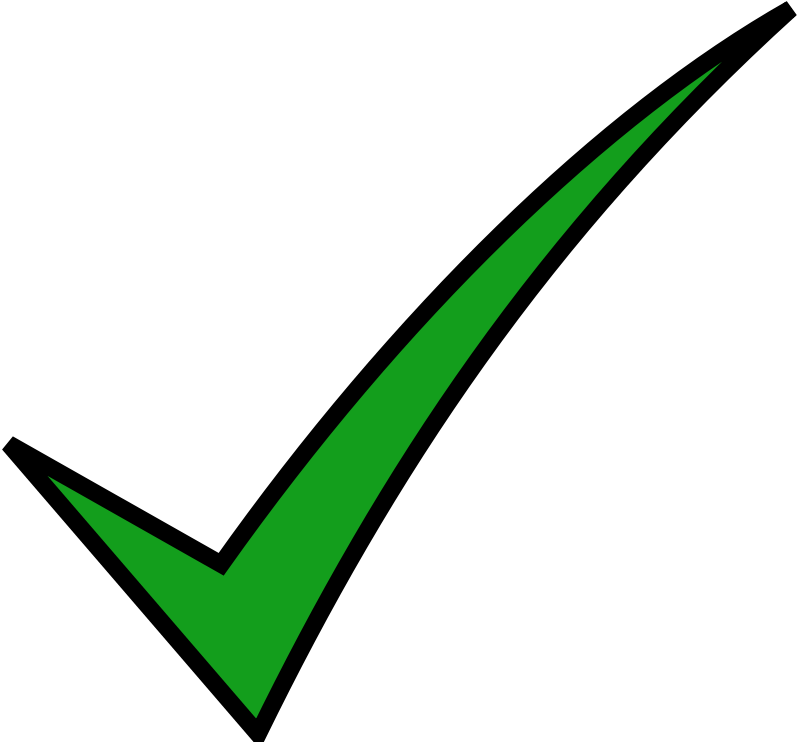 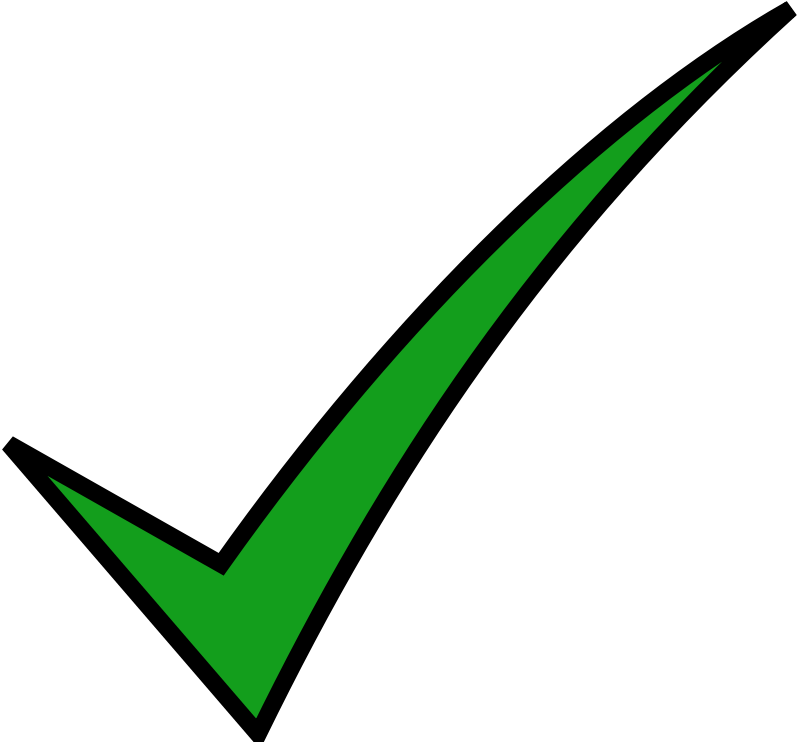 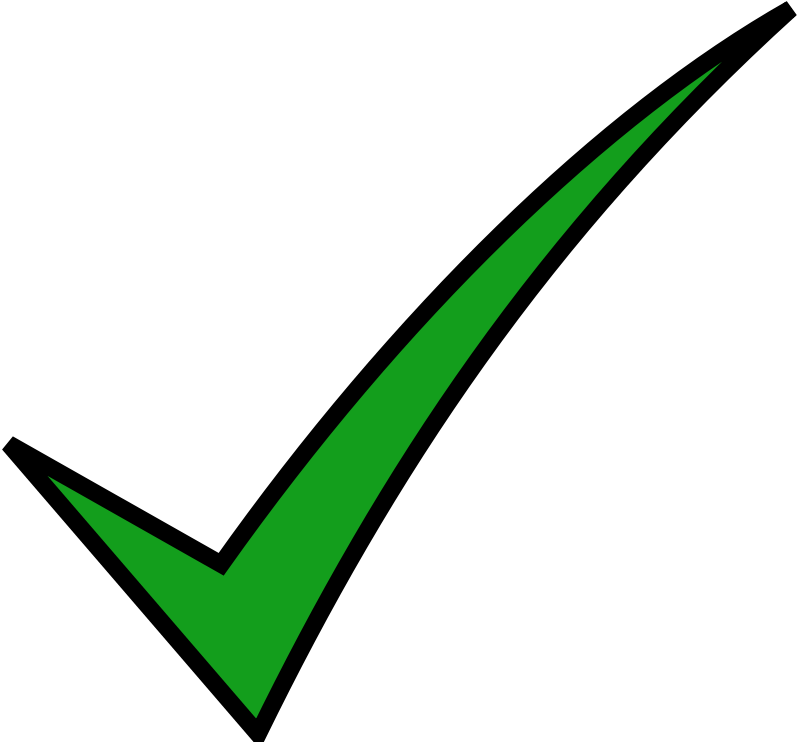 Handout
S
A
B
T
C
D
Check in
Pair up with a partner and think about:

Is this a feasible flow? 

Is it maximum?
2/2
1/3
2/2
0/1
0/3
1/3
1/2
2/2
1/3
[Speaker Notes: Take a look at this network. Pair up with a partner and decide 1. If the flow is a feasible flow (check the 3 properties), and 2. If you think it is a maximum flow.
Three properties:

Who can tell me what is the value of the flow in this network? It’s 3. Can anyone take a look at this network, and increase the flow? I mean it’s easy to decrease flow, set everything to zero, but can I have a flow greater than 3?

It’s like saying, hey there may not be any pipes going from A to B, but you can undo flow which is being pushed from B to A, and that’s just as good.]
S
A
B
T
C
D
S
A
B
T
C
D
4
G
10
8/10
8/8
6
2
8/10
10
9
Calculate residual graph
Gf
S
A
B
T
C
D
Check in
The current flow in this network is 4.

Can you find a cut with net flow equal to 4?

Can you find a cut with capacity equal to 4?
2/2
2/3
2/3
0/1
0/3
0/3
2/2
2/2
2/3
[Speaker Notes: Take a look at this network. Pair up with a partner and decide 1. If the flow is a feasible flow (check the 3 properties), and 2. If you think it is a maximum flow.
Three properties:

Who can tell me what is the value of the flow in this network? It’s 3. Can anyone take a look at this network, and increase the flow? I mean it’s easy to decrease flow, set everything to zero, but can I have a flow greater than 3?

It’s like saying, hey there may not be any pipes going from A to B, but you can undo flow which is being pushed from B to A, and that’s just as good.]